CREATIVE EUROPE DESK CROATIAopportunities for international collaboration and mobility
Morana Bigač, creative Europe desk – culture office
18 May 2018 | Kaunas, Lithuania
Ministry of Culture of the Republic of Croatia
The mission of the Ministry of Culture of Republic of Croatia is to ensure the normative, organizational, financial, material and other conditions for the development of cultural and artistic creativity; the protection and preservation of cultural heritage in the Republic of Croatia; presentation and promotion of Croatian culture in Europe and the world and support of various international cultural cooperation. 


Open call for financial support of international cultural cooperation
Support for residency programme
Support for Croatian participants in selected Creative Europe projects
support for International Cultural cooperation
Strengthening and developing international cultural cooperation 
Funding for international cooperation, mobitiliy and exchange
Promotion of Croatian culture 
Funding for cultural export and internationalization
support for Creative Europe selected projects
- Decision by Minstar of Culture (2007 -)
- Culture programme (2007 – 2013) & Creative Europe (2014 – 2020)
Culture sub-programme 
- for all categories in Culture sub-programme 
Cooperation programs, Literary translations, Platforms and Networks
- co-funding: 30% - 60% (depend on status of Croatian partner)
- 103 projects | 58 organizations
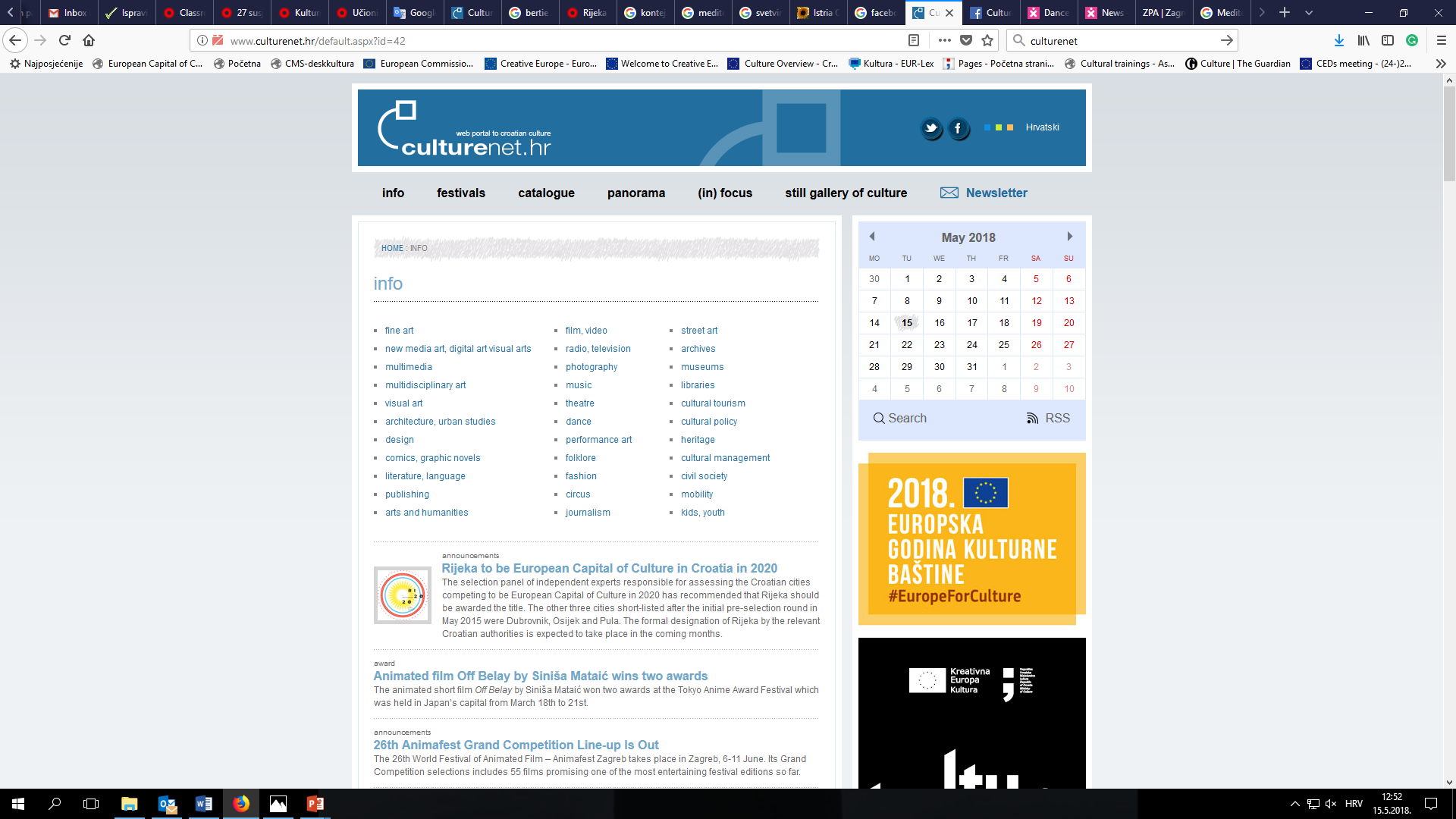 culturenet.hr
web portal to Croatian Culture

- General information on main organizations and 
  events  
- Contacts
- Open calls 
- Partner search 

https://www.facebook.com/culturenet.croatia/
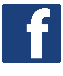 residency programs
POGON Zagreb center for independent culture and youth 
(partnership with Akademie Schloss Solitude)

https://www.pogon.hr/en
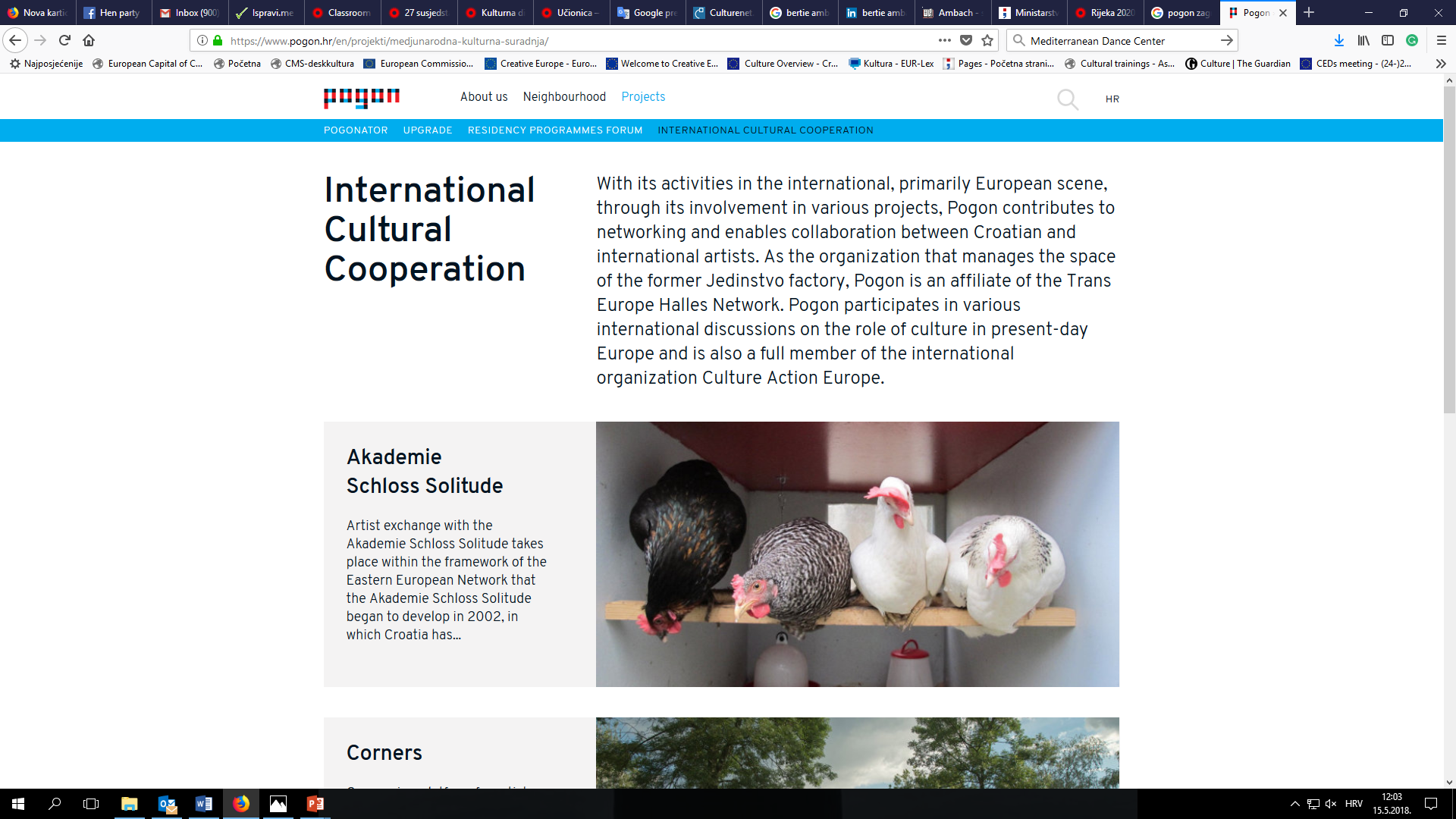 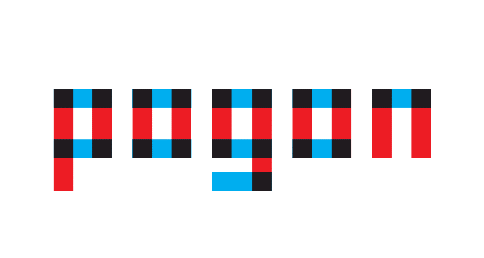 KONTEJNER | bureau of contemporary art praxis
(member of the European Media Art Platform)
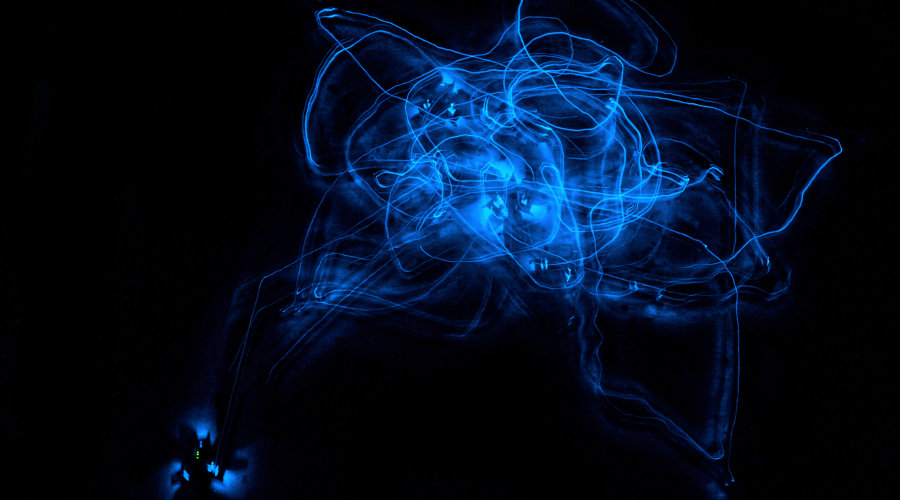 www.kontejner.org
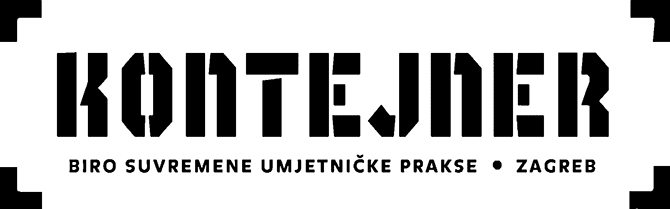 Zagreb Dance Company | Mediterranean Dance Center
Dance&non-verbal theatre festival San Vincenti, Istria
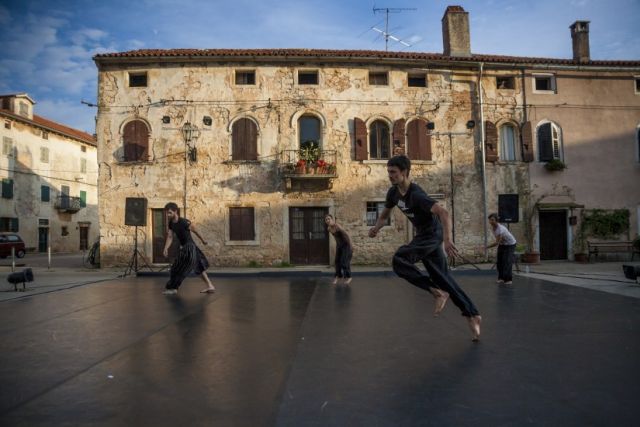 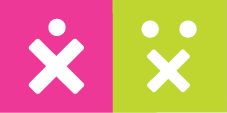 http://www.svetvincenatfestival.com/en/
Magic Carpets Platform (LAB852 d.o.o.)LAB 852 strive for learning and developing new methods and models of audience development, which can be experimented within the local context and used to create the platform for broader international visibility of emerging artists.
My Travelling Heart: Paulina Almeida
Schools Without Walls: Maj Horn
https://www.lab852.com/
Rijeka – European Capital of Culture 2020
http://rijeka2020.eu/ 
7 interdependent and continuous programming streams – Flagships: 

27 Neighborhoods' 
Dopolavoro 
Brick House 
Sweet & Salt 
Seasons of Power 
Kitchen 
Coast Lines
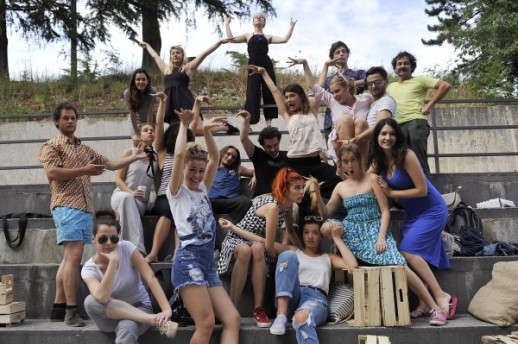 27 neighborhoods'
European partners: European Capitals of Culture 2018 (Leeuwarden, Valleta), 2019 (Matera, Plovdiv), 2020 (Ireland), 2021 (Romania, Greece), Agenda 21 for culture, UCLG – network of cities, local and regional governments, Intercultural cities – European Council, EUNIC – European network of national cultural institutions.

27 Neighborhoods' provides multiple opportunities for establishing exchange programs spanning the entire European Union, thus creating and informal cultural activity network between neighborhoods'
Cultural diplomacy programme 
networking and partnership development on the European level

- mobility for experts in arts and culture
- cultural and creative industries and other sectors connected to culture – through international events co-organized and hosted in Rijeka
- promotions abroad
Classroom
an integrated learning programme for culture sector capacity building and strengthening the local community  

ACTIVITIES: workshops, summer schools, mentorships, establishing lifelong education programs, study visits, work training, seminars, conferences, assemblies and meetings. 

THEMES: space and technology; management and leadership; audience and community development and meetings; invariant and technique; management and leadership; audience and community building
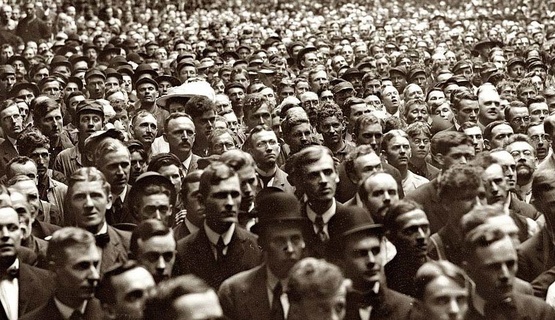 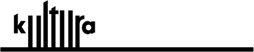 DESK KREATIVNE EUROPE
MINISTARSTVO KULTURE
RUNJANINOVA 2
10 000 ZAGREB

01/ 4866 285 Anera STOPFER

01/ 4866 312 Morana BIGAČ

   
ced@min-kulture.hr

www.deskkultura.hr
THANK YOU!
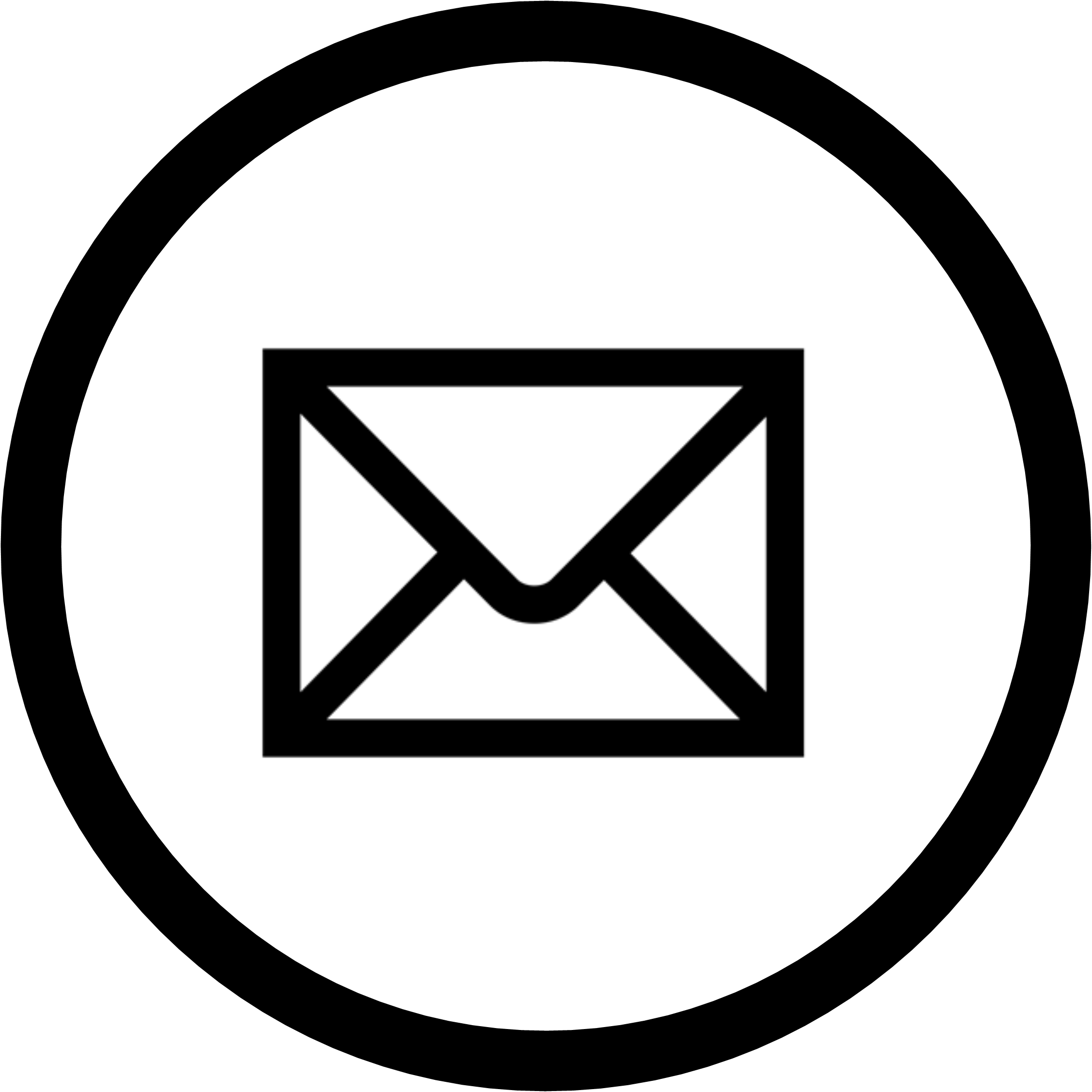 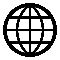 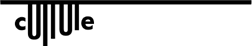